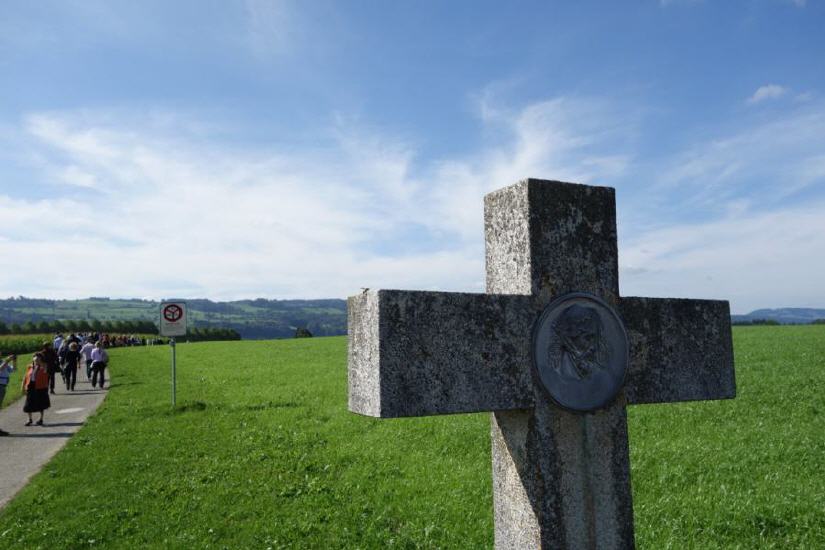 Kolpingowska droga refleksji w Szwajcarii
INSPIRACJA
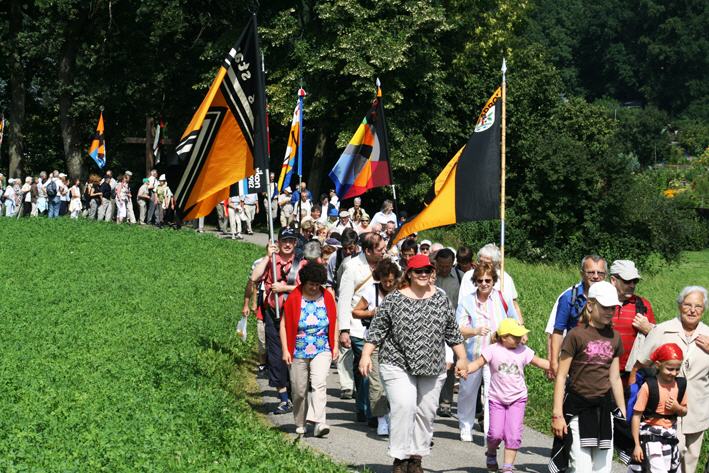 „Ci, którzy okazują odwagę, dają odwagę”
Ten cytat Adolpha Kolpinga stanowi motto ścieżki refleksji, która prowadzi z kościoła parafialnego w Hochdorf do klasztoru w Baldegg. 
Podstawą projektu była myśl i działanie Adolpha Kolpinga, którego dzieło życia jest drogowskazem na przyszłość. 
Ścieżka nie jest „ścieżką pamięci”, ale ma na celu zachęcenie do zadawania pytań na dziewięciu stacjach i zachęcenie do odwagi do działania.
Ostatnim puntem drogi kontemplacji jest sala modlitewna w kościele instytutu Baldegg.
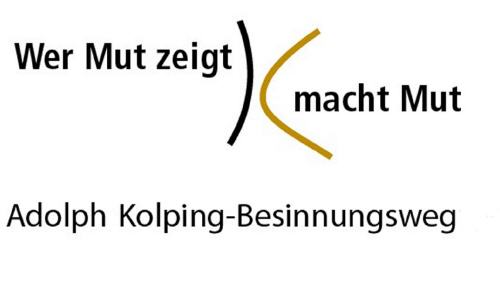 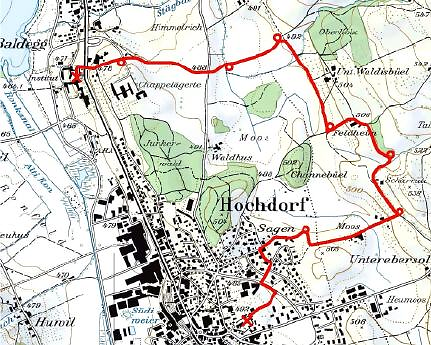 Charakterystyka trasy
Czas marszu około 1,5 godziny (5 km)
Oficjalny szlak turystyczny, bardzo dobrze utrzymany
Początek i cel trasy dobrze skomunikowany – kolej
W pobliżu inne możliwości uprawiania turystyki pieszej i wycieczek
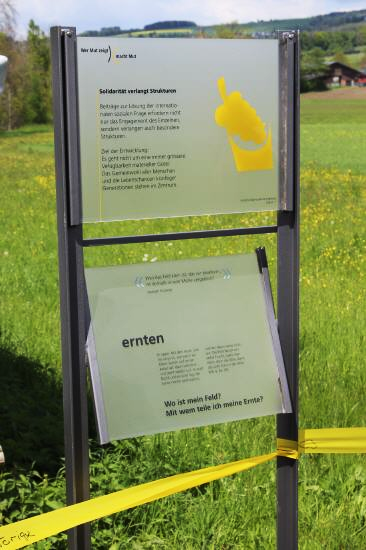 Stacje
Ci, którzy idą ścieżką, spotykają po drodze dziewięć stacji. Panele tekstowe, zebrane w stele, zawierają informacje o Towarzystwie Kolpinga, teksty biblijne i cytaty Adolpha Kolpinga; z drugiej strony zachęcają do refleksji i medytacji. Poszczególne stacje mają tytuły odpowiadające danej lokalizacji:





Przesłanie tekstów ilustrują grafiki Herberta Seybolda na każdej stacji.
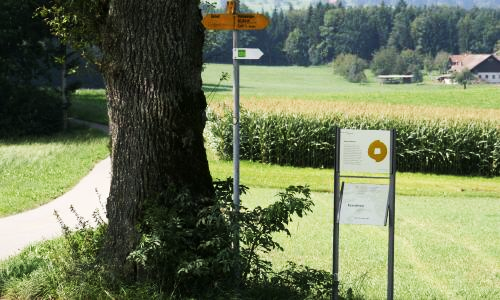 działać
    wyznać
    widzieć
    tworzyć
    zachować
    nieść
    zbierać
    przekazywać 
    dawać      	świadectwo
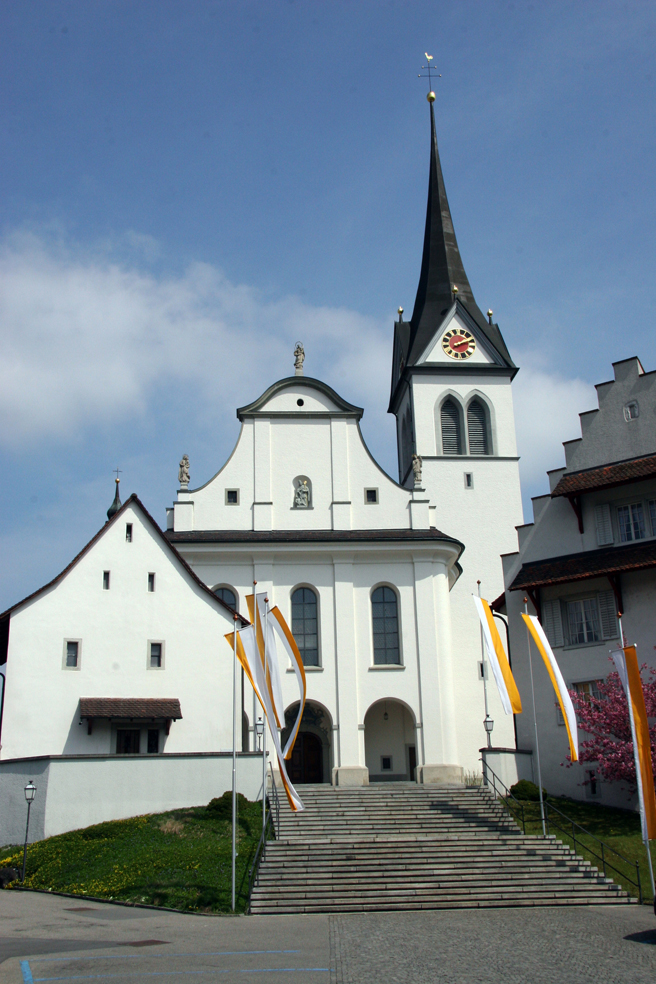 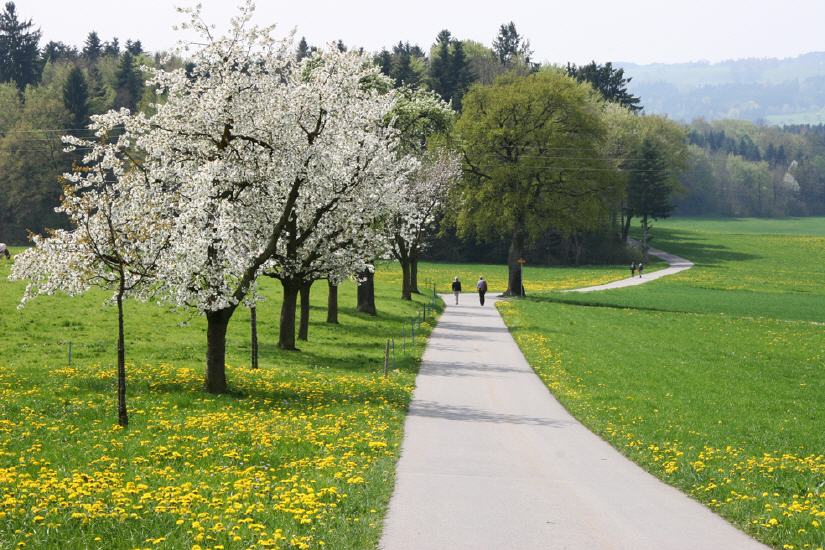 Droga od Hochdorf do Baldegg
Ścieżka refleksji Adolpha Kolpinga zaczyna się przy kościele parafialnym św. Marcina w Hochdorf. 
Pierwsza stacja jest dobrze widoczna przed kaplicą Najświętszej Marii Panny. Oznakowana ścieżka prowadzi najpierw przez wieś, a po krótkim czasie przez piękny krajobraz pełny drzew owocowych, pięknie kwitnących wiosną.
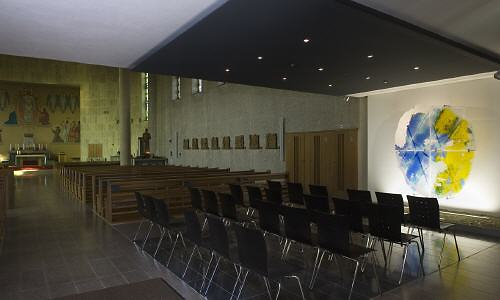 Droga od Hochdorf do Baldegg
Cel - Klasztor Baldegg z kawiarnią klasztorną
Po drodze warto odwiedzić klasztorną kawiarnię. Możliwość posiłku dla grup po wcześniejszym uzgodnieniu. Dostępne są również sale konferencyjne. Schronisko klasztorne to nowatorski projekt sióstr Baldegger.
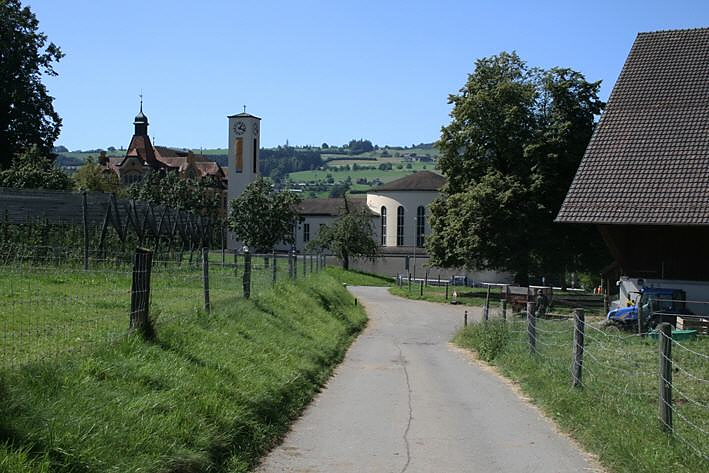